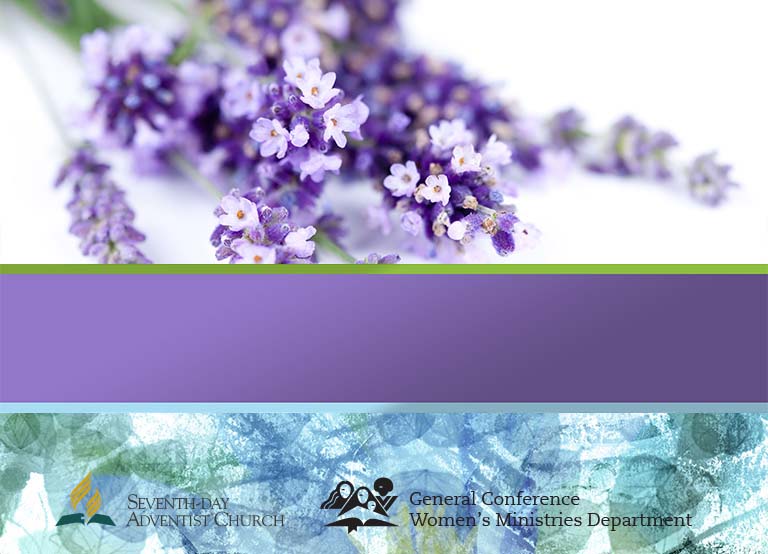 Тренинг для женщин по психологическому здоровью
ДУМАЙ ПОЗИТИВНО,
И жизнь будет в радость
Материалы для общин по всестороннему служению здоровья
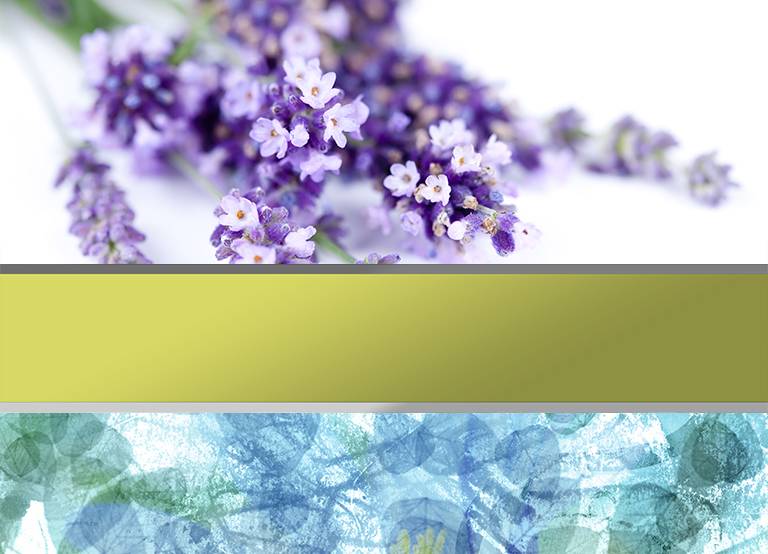 Надежда за пределами депрессии
Автор урока 
Дженнифер Джилл Швайцер
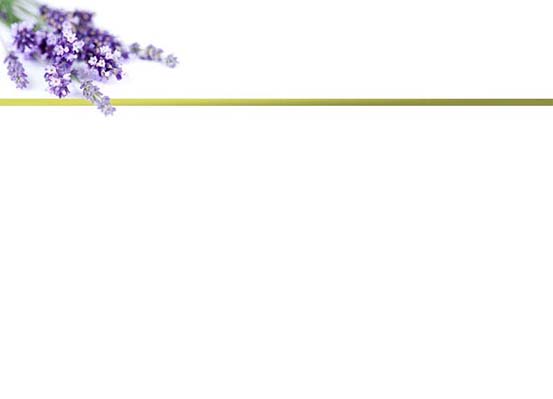 “Внутри меня ужасная темнота, как будто все умерло. Так продолжалось более или менее со времени начала “работы”… В моем сердце нет веры, нет любви, нет доверия, в нем слишком много боли – боли о принадлежности, нежеланности. Я жажду Бога всеми силами души и все равно между нами ужасное разделение. Я больше не молюсь”.
[Speaker Notes: Вступление
					
Однажды женщина-миссионер сказала: “Внутри меня ужасная темнота, как будто все умерло. Так продолжалось более или менее со времени начала “работы”… В моем сердце нет веры, нет любви, нет доверия, в нем слишком много боли – боли о принадлежности, нежеланности. Я жажду Бога всеми силами души и все равно между нами ужасное разделение. Я больше не молюсь”. 
Этой женщиной была Мать Тереза из Калькутты, великая женщина-миссионер, трудившаяся в Индии. Депрессия поражает даже богобоязненных, сострадательных, разумных людей! Другие достойные восхищения люди, страдавшие от депрессии: Мартин Лютер Кинг младши и Махатма Ганди. 

Только в Америке более 20 миллионам человек поставлен диагноз расстройство настроения. Почти 10% американцев будет поставлен диагноз депрессия в какой-то период их жизни. Статистические данные в остальных странах мира такие же точно. На нашей планете слишком много грустных людей.]
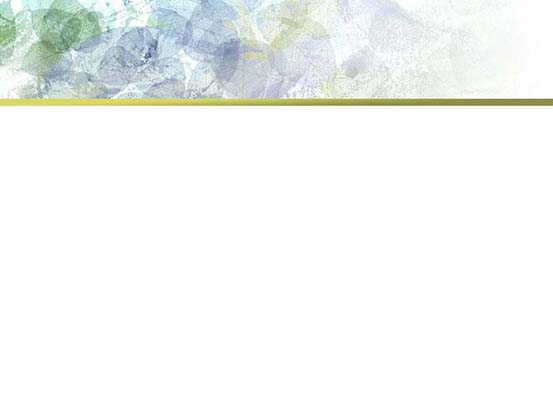 Только в Америке более 20 миллионам человек поставлен диагноз «расстройство настроения» (аффективное расстройство). Почти десяти процентам американцев будет поставлен диагноз депрессия в какой-то период их жизни.
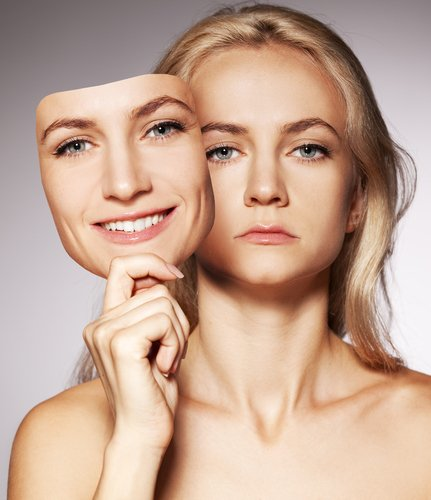 [Speaker Notes: Только в Америке более 20 миллионам человек поставлен диагноз расстройство настроения (аффективное расстройство). Почти 10% американцев будет поставлен диагноз депрессия в какой-то период их жизни. Статистические данные в остальных странах мира такие же точно. На нашей планете слишком много грустных людей! 

Задавались ли вы когда-нибудь вопросом, страдаете ли вы или ваши близкие от депрессии? Вот краткая информация о критериях диагностики, описанных в Руководстве по диагностике и статистике Американской ассоциации психиатров:]
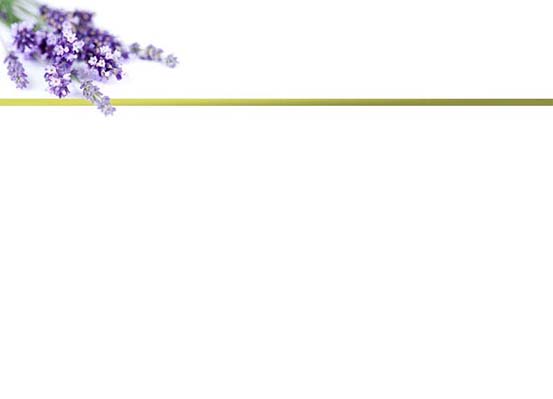 Глубокая депрессия:
Депрессивное состояние почти весь день и почти каждый день
• Заметное снижение интереса или удовольствия от всех или почти всех, действий в большую часть дня, почти каждый день 
• значительная потеря веса, при том, что человек не сидит на диете или значительное увеличение веса 
• Уменьшение или увеличение аппетита почти каждый день
• Бессонница или повышенная сонливость почти каждый день
• Психомоторное возбуждение или заторможенность почти каждый день
[Speaker Notes: Глубокая депрессия:
• Депрессивное состояние почти весь день и почти каждый день
• Заметное снижение интереса или удовольствия от всех или почти всех, действий в большую часть дня, почти каждый день 
• значительная потеря веса, при том, что человек не сидит на диете или значительное увеличение веса 
• Уменьшение или увеличение аппетита почти каждый день
• Бессонница или повышенная сонливость почти каждый день
• Психомоторное возбуждение или заторможенность почти каждый день]
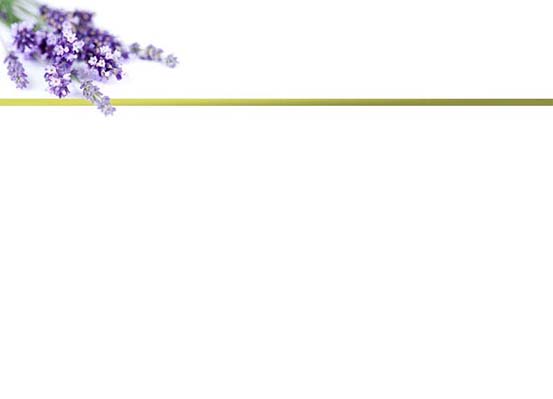 Глубокая депрессия:
Усталость или потеря энергии почти каждый день 
• Чувство бесполезности или чрезмерной или ненадлежащей вины почти каждый день 
• Уменьшение способности мыслить или сосредоточиться, или нерешительность, почти каждый день
• Повторяющиеся мысли о смерти
• Размышления и/или планы по совершению суицида
[Speaker Notes: Глубокая депрессия (продолжение)

Усталость или потеря энергии почти каждый день 
• Чувство бесполезности или чрезмерной или ненадлежащей вины почти каждый день 
• Уменьшение способности мыслить или сосредоточиться, или нерешительность, почти каждый день
• Повторяющиеся мысли о смерти
• Размышления и/или планы по совершению суицида

Похоже ли это на то, что происходит с вами или с тем, кого вы знаете? Если у вас присутствует много из перечисленных симптомов, то у вас может быть глубокая депрессия.]
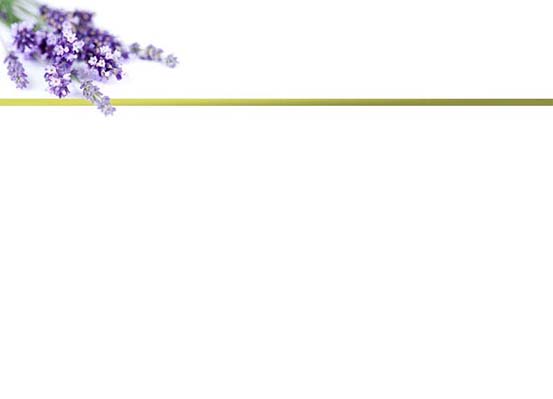 Развеять ложные представления
Иногда христиане боятся признаться, что они борются с психическим заболеванием. Нам нужно начать работать с проблемой и больше не тратить времени на то, чтобы плохо чувствовать себя из-за того, что нам плохо.
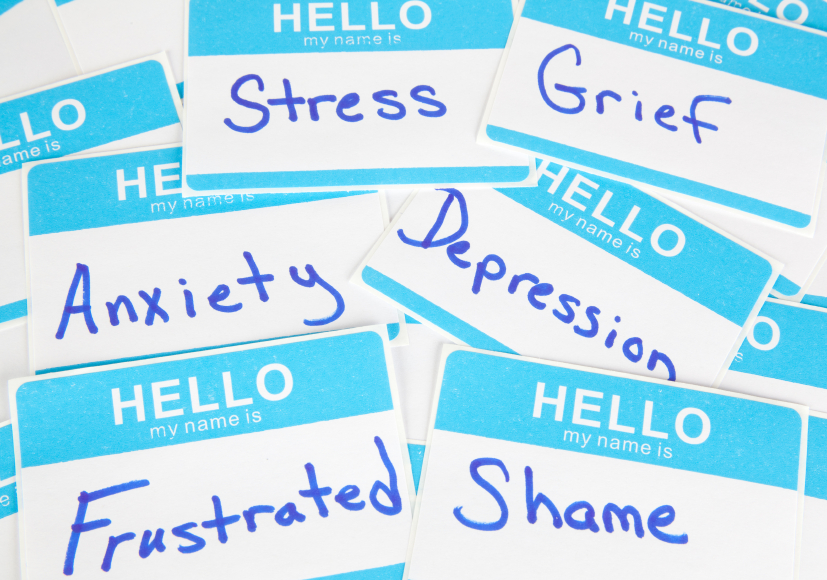 [Speaker Notes: Иногда христиане боятся признаться, что они борются с психическим заболеванием. Мы, практикующие врачи, называем подобный тип мышления «вторичными нарушениями» Люди тревожатся, затем начинают переживать о тревожности: “Я не должен быть грустным (волноваться, злиться  - вы сами можете вставить необходимое слово), потому что я христианин!» Я надеюсь, что смогу развеять это представление.  Нам нужно начать работать с проблемой и больше не тратить времени на то, чтобы плохо чувствовать себя из-за того, что нам плохо.]
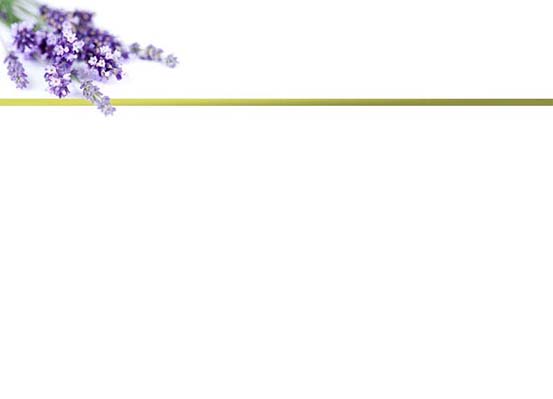 Когнитивно-поведенческая терапия
Иисус сказал:

«познаете истину и истина сделает вас свободными»
Ин. 8:32
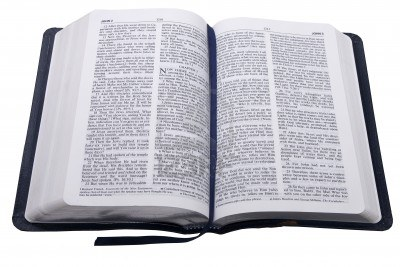 [Speaker Notes: Когнитивно-поведенческая терапия

В последние годы было разработано очень хорошее лечение депрессии, называемое когнитивно-поведенческой терапией. Научные исследования доказывают, что она работает. Мало кто понимает, что основа когнитивно-поведенческой терапии находится в Библии.

Исайя сказал: «придите и рассудим» (Ис. 1:18). Бог дал нам возможность рассуждать, правильно мыслить. Рациональное, сбалансированное, справедливое мышление укрепляет нас. В  то время, как люди, испытывающие депрессию, склонны преувеличивать плохое, Бог дал нам наставления мыслить сбалансировано, честно и оптимистично. Иисус сказал: “познаете истину и истина сделает вас свободными” (Ин. 8:32). Иеремия сказал: “Вот я приложу ему пластырь, и целебные средства и уврачую их, и открою им обилие мира и истины” (Иер. 33:6). Обратите внимание на связь истины и исцеления.]
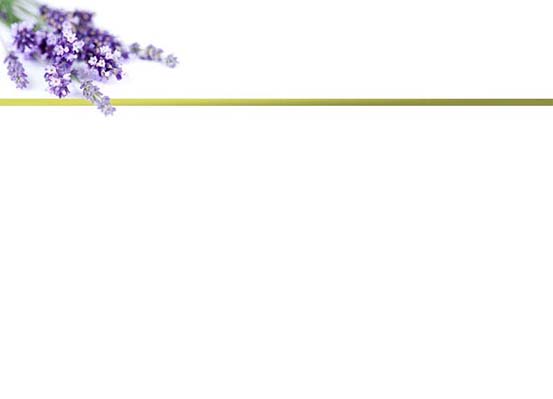 Э. Уайт о силе мысли
«Мы нуждаемся в постоянном ощущении облагораживающей силы чистых мыслей. Единственная безопасность для каждой души состоит в том, чтобы верно мыслить. «Каковы мысли в душе его, таков и он» (Притчи 23:7). Сила самоограничения возрастает благодаря постоянному упражнению, и в итоге то, что сначала кажется трудно выполнимым, благодаря постоянному повторению будет совершаться все легче до тех пор, пока правильные мысли и поступки не войдут в привычку». (Служение исцеления, с. 491).
[Speaker Notes: Эллен Уайт понимала силу мысли:

«Мы нуждаемся в постоянном ощущении облагораживающей силы чистых мыслей. Единственная безопасность для каждой души состоит в том, чтобы верно мыслить. «Каковы мысли в душе его, таков и он» (Притчи 23:7). Сила самоограничения возрастает благодаря постоянному упражнению, и в итоге то, что сначала кажется трудно выполнимым, благодаря постоянному повторению будет совершаться все легче до тех пор, пока правильные мысли и поступки не войдут в привычку». (Служение исцеления, с. 491).]
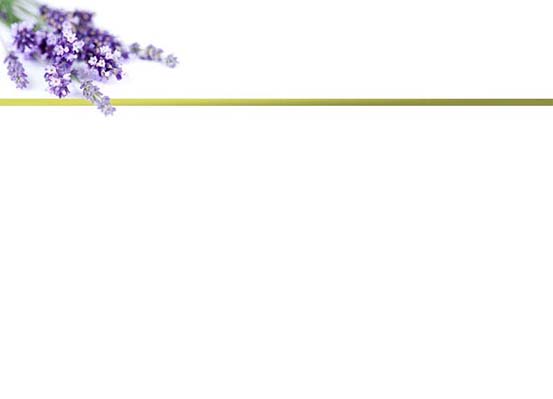 Слова Эллен Уайт
«Ничто не способствует здоровью тела и души больше, чем дух благодарности и хвалы. Это несомненная обязанность — противостоять меланхолии, недовольным мыслям и чувствам. Такой же обязанностью является молитва. Если мы обручены с небом, то можем ли мы, словно группа плакальщиц, идти по дороге в дом Отца, стеная и жалуясь?» (Служение исцеления, с. 251)
[Speaker Notes: «Ничто не способствует здоровью тела и души больше, чем дух благодарности и хвалы. Это несомненная обязанность — противостоять меланхолии, недовольным мыслям и чувствам. Такой же обязанностью является молитва. Если мы обручены с небом, то можем ли мы, словно группа плакальщиц, идти по дороге в дом Отца, стеная и жалуясь?» (Служение исцеления, с. 251)]
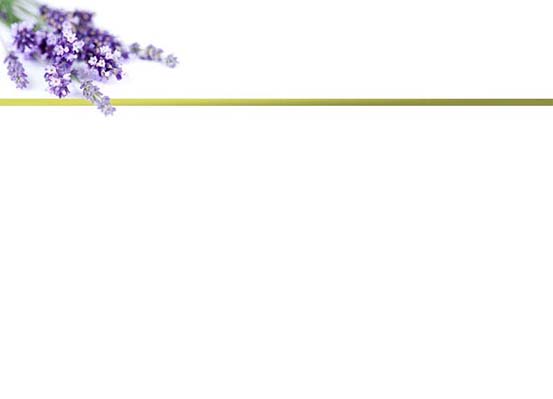 Полюбите лобную долю мозга!
Первый шаг в выздоровлении от депрессии - сделать все возможное, чтобы убедиться, что наш мозг здоров.
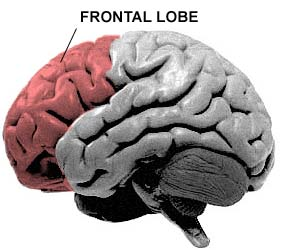 Лобная доля
[Speaker Notes: Полюбите лобную долю мозга!

Хотя и не являющийся отдельным органом, разум имеет неврологическую основу. Первый шаг в выздоровлении от депрессии - сделать все возможное, чтобы убедиться, что наш мозг здоров. Лобная доля коры головного мозга лежит выше ваших бровей и позади лба, или лобной кости. Кости черепа являются самыми твердыми в человеческом теле, очевидно для того, чтобы защитить нашу способность нести "образ Божий", которым мы обладаем. 

Фактически, организм защищает мозг любой ценой. Например, вес и содержание белка в головном мозге остаются относительно стабильными при длительном голодании. Тело разрушает органы и ткани, прежде чем пожертвовать мозгом. Бог создал человеческое тело так, чтобы сохранить “дом” характера человека.]
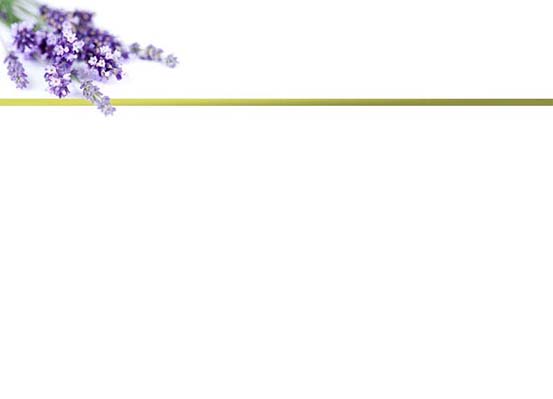 Полюбите лобную долю мозга!
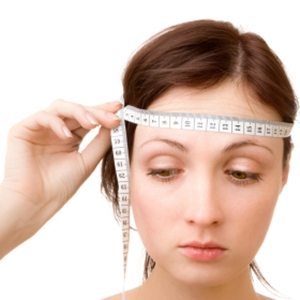 Сама суть того, кем мы являемся, душа, характер, пребывает в лобной доле мозга.
[Speaker Notes: В 1848 году, бригадир, работавший на строительстве железной дороги по имени Финеас Гейдж “совершил революцию” в неврологии из-за травмы, которая разрушила его лобную долю. В результате взрыва его ударил по черепу металлический прут. Стержень раздробил лобную долю, но этот человек ушел с места катастрофы на своих ногах, поразив весь мир и привлек к себе внимание медицинского сообщества. Такой точной фронтальной лобэктомии никогда не видели раньше. Это трагический естественный эксперимент привел к одному существенному наблюдению: личность Финеаса мгновенно изменилась, из достойного, высокоморального человека он превратился в нетерпеливого, импульсивного ребенка. У него выработался особенный синдром дефицита внимания, когда он перескакивал от одной работы к другой, будучи не в состоянии продолжать долго трудиться и хорошо обеспечивать свою семью. Он впал в состояние отключения; трамбовочный стержень лишил его рассудка.

Сама суть того, кем мы являемся, душа, характер, пребывает в физическом органе. Финеас Гейдж научил нас, что если повредить тело, а именно фронтальную лобную долю, значит повредить характеру. Хотя мы не можем ожидать, что пострадаем от несчастного случай, как Финеас, к сожалению, многие из нас проделывают медленную лоботомию сами себе, употребляя вещества и ведя образ жизни, нарушающий функционирование мозга.]
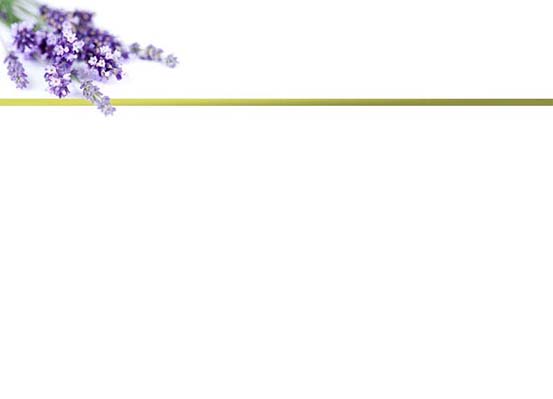 Полюбите лобную долю мозга!
Что наносит ущерб лобной доле мозга:
Употребление алкоголя
Употребление запрещенных наркотиков
Никотин и кофеин
Злоупотребление рецептурными препаратами
Чрезмерное увлечение СМИ, такими как ТВ и Интернет
Неполноценное питание
Малоподвижный образ жизни
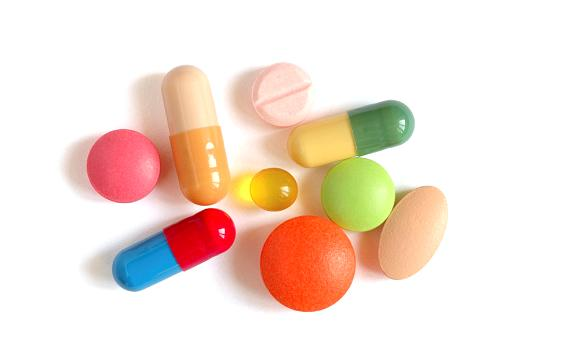 [Speaker Notes: В эти пагубные привычки входят:

ЧТО НАНОСИТ УЩЕРБ ЛОБНОЙ ДОЛЕ МОЗГА
 
•	Употребление алкоголя
•	Запрещенные наркотики
•	Никотин и кофеин
•	Злоупотребление рецептурными препаратами
•	Чрезмерное увлечение СМИ, такими как ТВ и Интернет
•	Неполноценное питание
•	Малоподвижный образ жизни]
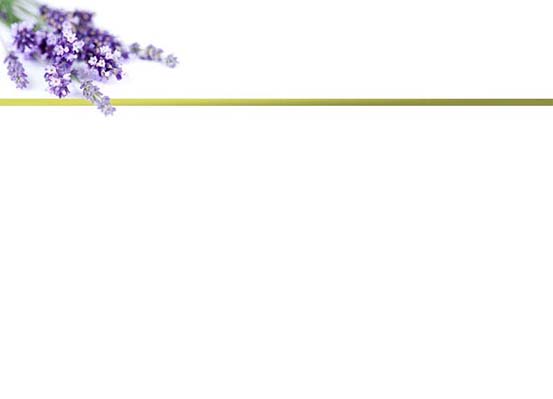 Настроение и химические вещества мозга
Хорошее настроение зависит от химических веществ мозга, «нейромедиаторов». Одним из самых важных, поднимающих настроение  нейромедиаторов является серотонин. У некоторых людей низкий уровень серотонина от природы. У женщин в целом уровень серотонина ниже, чем у мужчин.
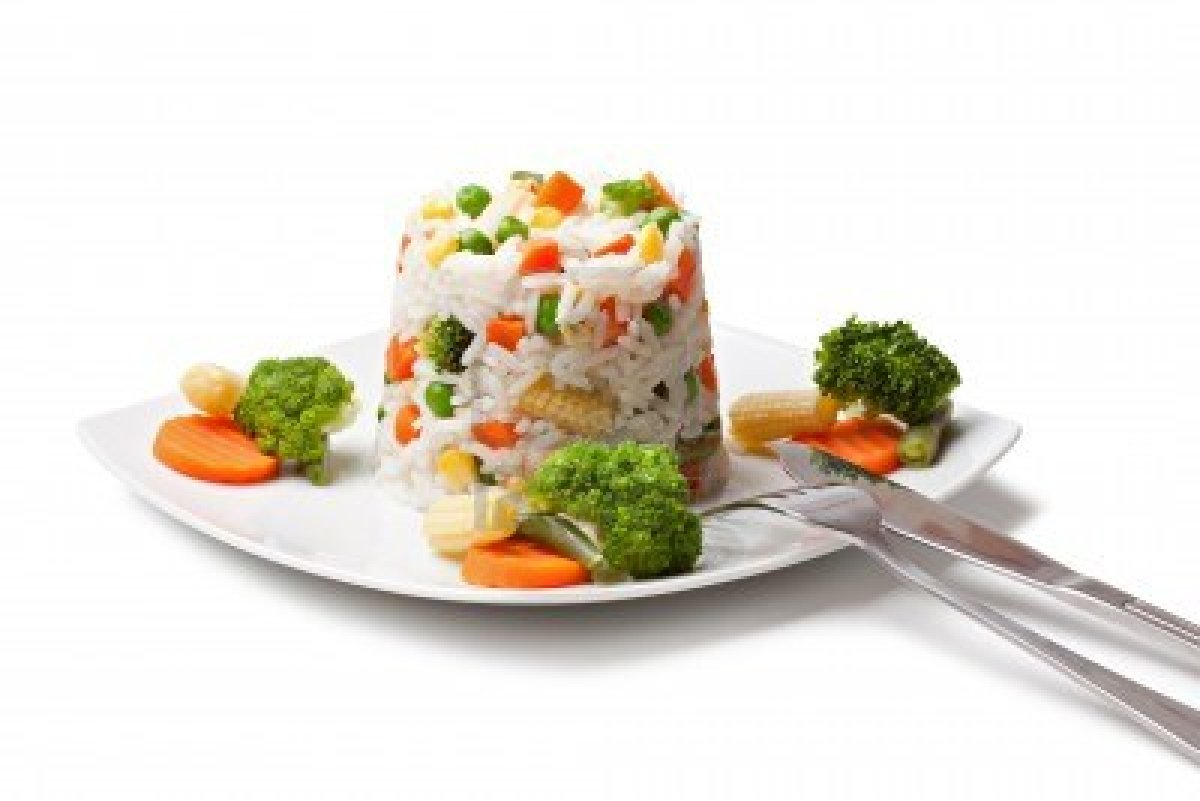 [Speaker Notes: Хорошее настроение зависит от химических веществ мозга, «нейромедиаторов». Одним из самых важных, поднимающих настроение  нейромедиаторов является серотонин. У некоторых людей низкий уровень серотонина от природы. У женщин в целом уровень серотонина ниже, чем у мужчин.

Иногда природный химический состав мозга человека настолько беден, что ему необходимы лекарства для коррекции. Однако, перед тем, как употреблять медикаменты, могут помочь определенные изменения образа жизни:

 
•	Терапия ярким светом (для этой цели можно приобрести лампочки яркостью 10,000 люкс или человек может просто каждый день проводить время на открытом воздухе, 	предпочтительно в утренние часы, сразу после сна.).
•	Питание, основанное на растительной пище.
•	Физические упражнения
•	Пищевые добавки, такие как омега-3 жирные кислоты]
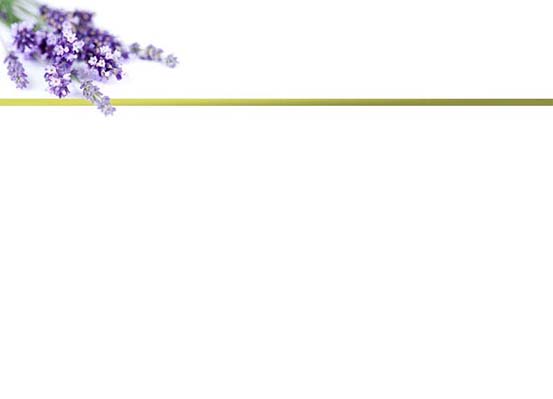 Взаимосвязь мыслей и чувств
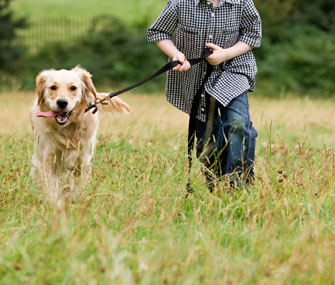 Мысли и чувства похожи на мальчика, выгуливающего собаку.
[Speaker Notes: Взаимосвязь мыслей и чувств

Когда наш мозг физически здоров, мы можем начать работать над своими мыслями. Важно научиться тому, чтобы наша рассудительность руководила нашими чувствами, а не наоборот. Связь между рассудительностью, мыслями и чувствами похожа на мальчика, выгуливающего собаку. В идеале собака следует за мальчиком, а тот решает, куда идти. Собака ему дорога, с ней весело, радостно, но она не может принимать решения. Слишком часто получается наоборот, когда собака выгуливает мальчика, и они оба оказываются в болоте. Многие из нас, кто не может поставить здравый смысл на первое место, тоже заканчивают свой пусть в мутной воде.

Эмоции вызывают мысли. Фильм ужасов может привести к зацикленности на зомби. Гормональная активность заставляет людей думать, что они влюбились. Политические пропагандисты используют музыку, влияющую на эмоции, чтобы внушать определенные идеи. Эмоциональное возбуждение порождает мысли, которые соответствуют эмоции. Но большинство влияния на эмоции человека, особенно через средства массовой информации, обходит здравый смысл.

Подобное может привести к эмоциональным рассуждениям. Рассуждения, основанные на эмоциях, звучат так: «Мне грустно, наверное, происходит что-то ужасное» или «Мне тревожно. Должно быть, это опасное место». Эмоциональные рассуждения опираются на чувства, как на источник убедительных доказательств. Нам нужно уважать свои эмоции, но пропускать их через фильтр здравого смысла и доказательств.]
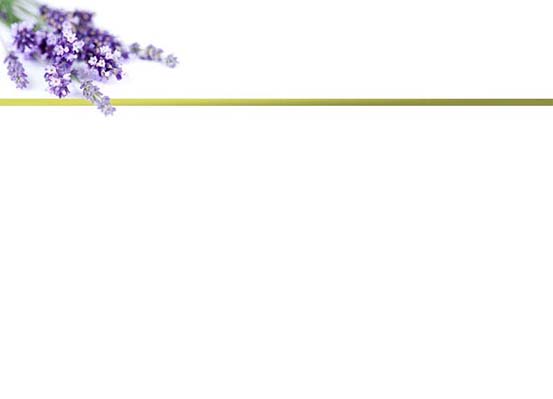 Взаимосвязь мыслей и чувств
Если наше поклонение Богу основываться на истине, то оно дает нам эмоциональную свободу. 
«Бог есть дух, и поклоняющиеся Ему должны поклоняться в духе и истине» (Иоанна 4:24).
[Speaker Notes: Другая крайность в связке мысль-чувство получается, когда человек вообще не в состоянии испытывать эмоции. Некоторые люди так боятся своих эмоций, что подавляют их, пряча их под замок. Клинические и анекдотические опыты показывают, что женщины более склонны следовать эмоциям, а мужчины более склонны свои эмоции подавлять. Женщины, как правило, погружаются в эмоции, а мужчины подавляют эмоции. И мужчины и женщины могут научиться тому, как использовать дар рассудительности для того, чтобы получить свободу от подавления эмоций или от полного погружения в эмоциональные переживания. Рассудительность предоставляет структуру, помогающую преодолеть эмоции. 

Точно так же, если наше поклонение Богу основываться на истине, то оно дает нам эмоциональную свободу. «Бог есть дух, и поклоняющиеся Ему должны поклоняться в духе и истине» (Иоанна 4:24). 

Иногда мы замечаем, что определенные жизненные события вызывают негативные эмоции. Мы можем подумать, что между этим существует прямая причинно-следственная связь, но есть какой-то посредник между событиями и эмоциями, а именно то, что называется «когнитивный обработкой». 

Вы не можете включать и отключать свои эмоции по желанию, как выключатель света. Но измените мысли, и за этим последует изменение эмоций. Конечно, перемены происходят медленно, подобно двухлетке, медленно идущим вслед за мамой, останавливающимся по дороге, чтобы посмотреть на жучков и цветочки, но малыш все равно идет за мамой!]
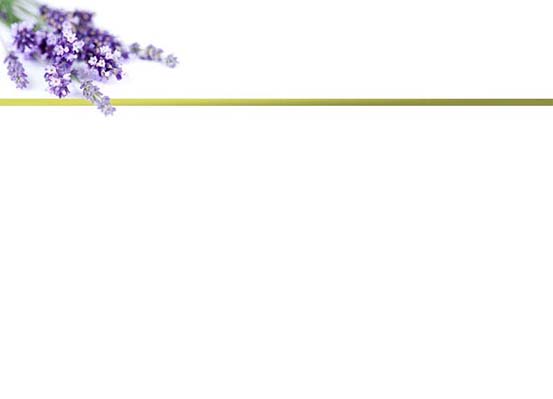 Негативные мысли и ложные убеждения
«Оружия воинствования нашего не плотские, но сильные Богом на разрушение твердынь: ими ниспровергаем замыслы и всякое превозношение, восстающее против познания Божия, и пленяем всякое помышление в послушание Христу» 2 Кор. 10:4-5
[Speaker Notes: Часто переживающие депрессию или беспокойные люди мыслят негативными утверждениями “меня никто не любит», «я ужасный, толстый и глупый» или «ничего не помогает». Печально, что эти мысли, как правило, создают петлю обратной связи, в котором худшие опасения становятся реальностью. Небольшое исследование показывает, как работает синдром «самоисполняющегося пророчества».

Молодой человек по имени Джоуи часто повторял себе слова, почти ставшие мантрой:  “Я одинок и меня никогда никто не полюбит”. Будучи уверен в этом, он не проявлял дружелюбие, отстранялся от людей, а люди, в свою очередь, подкрепляли его убеждение, отстраняясь от него. Он считал, что они отвергали его, но в реальности они отвергали его отношение и поведение. Когда наконец-то он стал мыслить по-другому, и стал проявлять дружелюбие, то и стал чувствовать себя по-другому. В конце концов, Джоуи стал потихоньку стал строить дружеские отношения.

Негативные, искаженные мысли называются заблуждениями. Эти заблуждения похожи на твердую, непроницаемую поверхность, реальность не может проникнуть в наше мышление. Вот что Писание говорит о противостоянии нашим собственным убеждениям: 

«Оружия воинствования нашего не плотские, но сильные Богом на разрушение твердынь: ими ниспровергаем замыслы и всякое превозношение, восстающее против познания Божия, и пленяем всякое помышление в послушание Христу» 2 Кор. 10:4-5. Слово разрушение происходит от греческого kathaireo «уничтожать». Этот процесс требует волевого решения, нужно научиться разрушать свои заблуждения. Нужно быть готовым к усердному труду.]
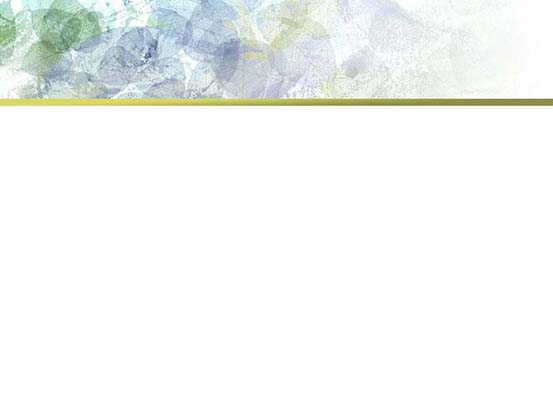 Найти, Убедить и Заменить (англ. – Find, Argue, Replace F.A.R.)
Найти: определить негативное событие. Определить чувства, ассоциирующиеся с ним.  
Убедить: спросите себя: “Что не так с этой мыслью?”
Заменить: расскажите себе правду о данной ситуации.
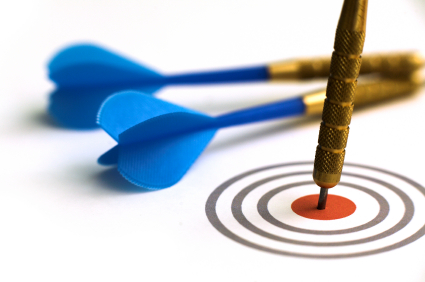 [Speaker Notes: Найти, Убедить и Заменить
 
Процесс, состоящий из трех частей, может помочь нам научиться регулировать мысли и эмоции. Для его названия используется английский акроним F.A.R. (Find - найти, Argue – убедить и Replace - заменить). Сначала мы рассмотрим краткое описание, а затем детально рассмотрим каждый шаг. 

Найти: определить негативное событие. Определить чувства, ассоциирующиеся с ним. Определить мысли, поддерживающие чувства.
Убедить: спросите себя: “Что не так с этой мыслью?” Насильно оспаривайте свое собственное мышление. 
Заменить: расскажите себе правду о данной ситуации. Эта правда пусть включает и негатив, но не придавайте ему большого значения.]
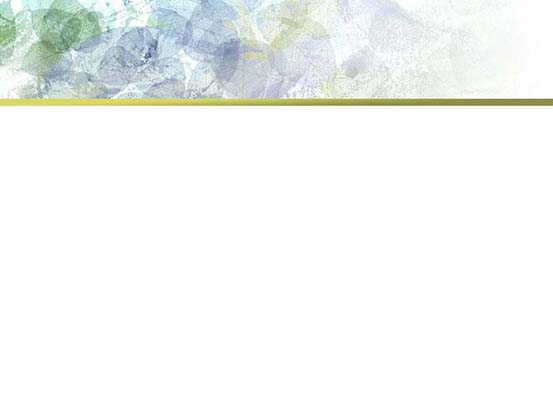 Найти, Убедить и Заменить
Найти:
Первый шаг, который нужно сделать – обнаружить заблуждения.
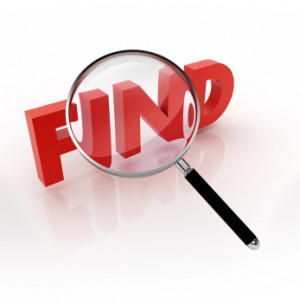 [Speaker Notes: Теперь давайте рассмотрим каждый из этих трех шагов более подробно, так как мы учимся регулировать свои мысли.

Найти. Первый шаг, который нужно сделать – обнаружить заблуждения. Они склонны проникать в подсознание и подобно диким животным, прячутся от обнаружения. Чтобы процесс обнаружения происходил легче, его можно разделить на три этапа: обнаружить событие, обнаружить чувство и найти мысль. Обнаружение события означает выявление проблемной ситуации или события. Обнаружение чувства включает определение чувства, появляющегося в результате события. Поиск мысли влечет за собой выявление искаженного мышления, объединенного с нарушенными чувствами.

Например, Жасмин легко определяет потерю работы, как причину депрессии. Но она потеряла работу больше года назад и могла бы уже выздороветь. Причина ее депрессии остается, потому что она придерживается определенных заблуждений, которые не дают ей действовать и осложняют поиск новой работы. Жасмин определяет свои чувства так: я растеряна, отчаялась и обесценена. Теперь она начинает процесс идентификации мыслей, лежащих в основе этих чувств. Как правило, эти искаженные мысли связаны с собой, другими людьми, будущим и Богом. Вот мысли Жасмин: «Я неудачница», «Другие люди не ценят меня», «Я никогда не найду стабильную работу» и «Бог не заботится обо мне».

[Примечание для ведущего. Для проведения следующего урока, используйте раздаточный материал “Искаженные мысли» в качестве справочного материала. Позже поручите группам выполнение упражнения.]]
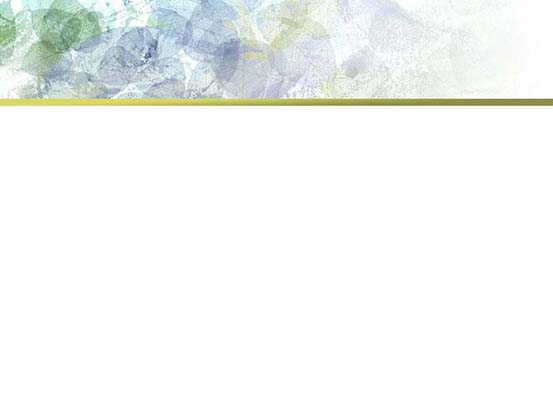 Найти, Убедить и Заменить
Найти: Первый шаг – обнаружить заблуждения. 
Убедить: Определите токсичные мыслительные шаблоны и постарайтесь их подавить.
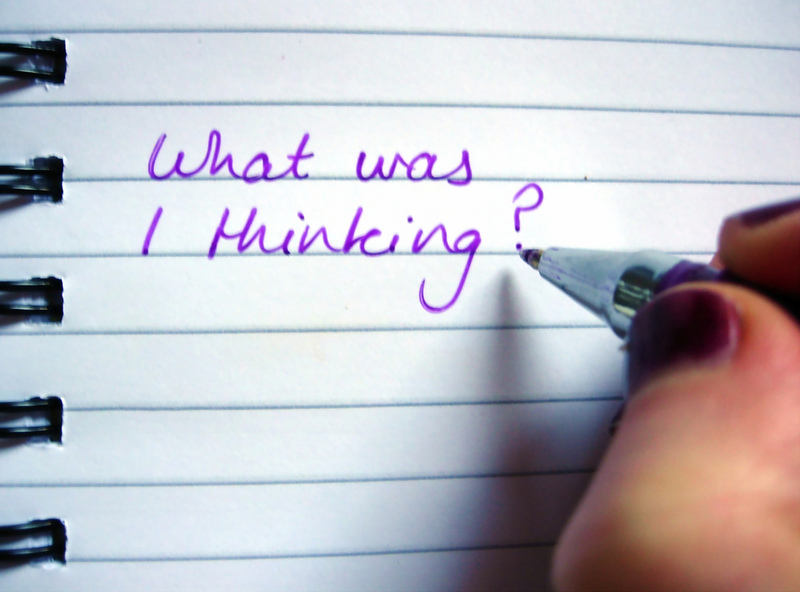 [Speaker Notes: Убедить. Теперь Жасмин готова оспорить свои мысли. Обратите внимание на список искаженных мыслей. В нем перечисляются и дается определение таких мыслительных шаблонов, как «катастрофикация», «обобщение» и «чтение мыслей».
    Жасмин определяет свои мыслительные шаблоны и учится нести за это ответственность. Она учится убеждать свое «иррациональное Я»! 

Одна из техник, используемых для облегчения этого состояния – изменение контекста. Консультант может сказать Жасмин: «Ты говоришь себе, что ты неудачница из-за того, что потеряла работу. Если бы я потерял работу, ты могла бы назвать меня неудачником?» Жасмин ответила бы так: «Нет, это было бы несправедливо и жестоко». Тогда консультант говорит: «Так ты жестока и несправедлива к себе. Скажи себе, что это нужно остановить!» Часто процесс идентификации основных убеждений приносит большое облегчение. Он напоминает выброс токсичных отходов в контейнеры, заклеивание их липкой лентой и подписывание контейнеров.]
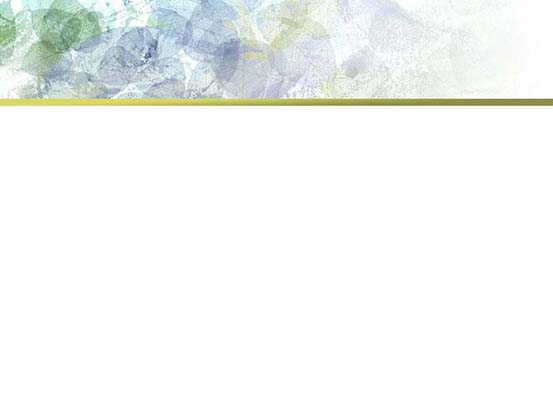 Найти, Убедить и Заменить
Найти: Первый шаг – обнаружить заблуждения. 
Убедить: Определите токсичные мыслительные шаблоны и постарайтесь их подавить.
Заменить: Когда искаженные мысли заключены в определенные рамки («в контейнеры»), можно начать заменять их истиной, правдой.
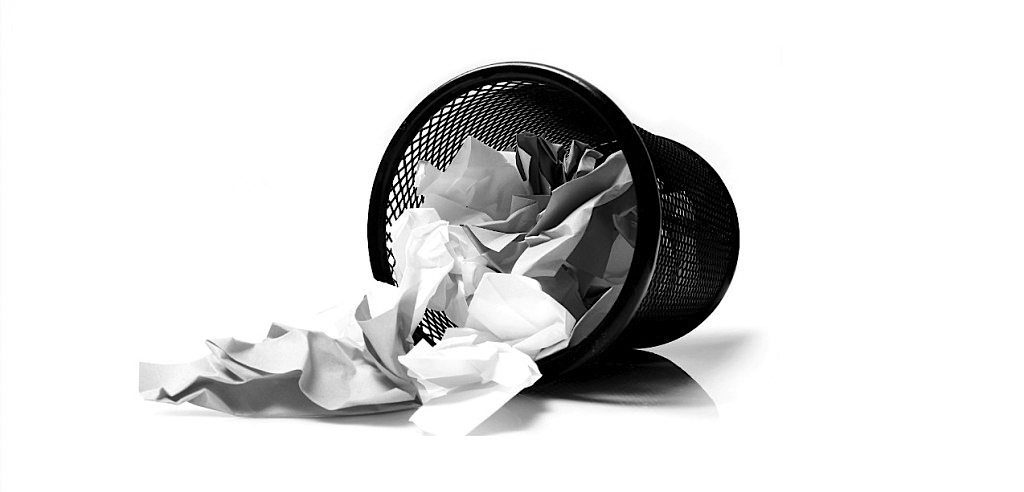 [Speaker Notes: Заменить. Когда искаженные мысли заключены в определенные рамки («в контейнеры»), можно начать заменять их истиной, правдой. Обычно истина имеет больше нюансов и подробностей, чем заблуждения. Слова «я неудачник» заменяются словами «Я потерпел неудачу и буду совершать ошибки в будущем, но у меня также были успехи и я буду их добиваться. Я не совершенен, но я все-таки вношу свой вклад». Когда мысли находятся под контролем разума, рассудительности, эмоции соответствуют правдивым, сбалансированным мыслям и тоже становятся более сбалансированными. Мы называем этот процесс «эмоциональной регуляцией».

В Псалме 138:23-24 мы читаем: «Испытай меня, Боже, и узнай сердце мое; испытай меня и узнай помышления мои; и зри, не на опасном ли я пути, и направь меня на путь вечный». «Опасный путь» от иудейского otseb derek, что может означать «болезненная привычка, тяжкий труд и идолопоклонство». Благодаря водительству Духа Божьего, мы можем найти в своем сердце болезненные привычки, и тяжкий труд, которые отрезают нас от Бога и способствуют страданию нашему и других людей.

Если мы научимся мыслить ясно, используя данный Богом здравый смысл, наша жизнь значительно изменится. Бог дал нам свободу выбора и умение владеть собой. Благодаря силе Его Святого Духа мы можем освободиться от депрессии.]
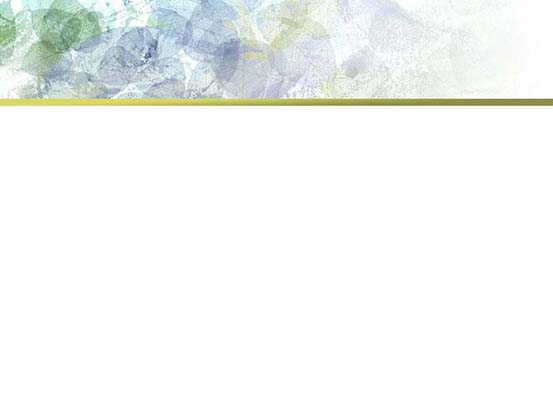 Вопросы для обсуждения
Считаете ли вы, что у вас есть склонность к иррациональному или искаженному мышлению?
Умение здраво мыслить часто подразумевает отслеживание причины и результата. Можно ли объяснить недавнее событие, произошедшее в вашей жизни, с точки зрения причинно-следственной связи? Поясните.
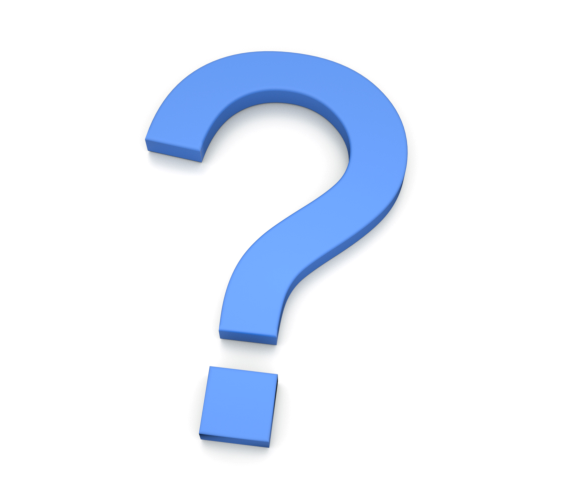 [Speaker Notes: Вопросы для обсуждения

Считаете ли вы, что у вас есть склонность к иррациональному или искаженному мышлению?
Умение здраво мыслить часто подразумевает отслеживание причины и результата. Можно ли объяснить недавнее событие, произошедшее в вашей жизни, с точки зрения причинно-следственной связи? Поясните.]
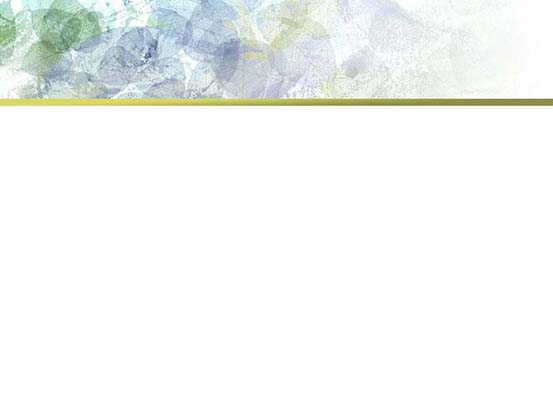 Вопросы для обсуждения
Какой травматический опыт вашей жизни мог стать причиной развития негативных мыслительных шаблонов? 
Как вы можете использовать технику «Найти, убедить и заменить», чтобы преодолеть эти шаблоны?
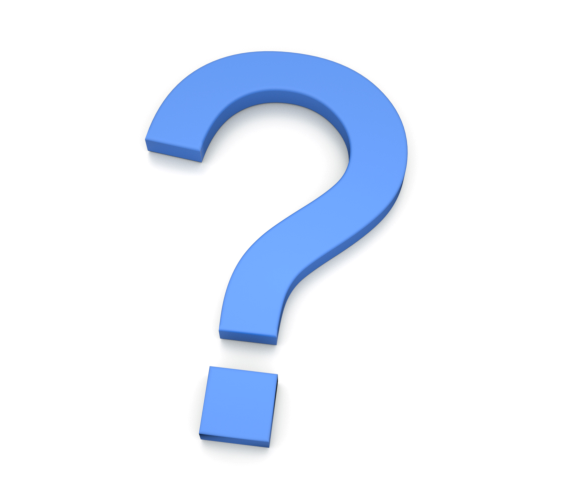 [Speaker Notes: Какой травматический опыт вашей жизни мог стать причиной развития негативных мыслительных шаблонов? Как вы можете использовать технику «Найти, убедить и заменить», чтобы преодолеть эти шаблоны?]
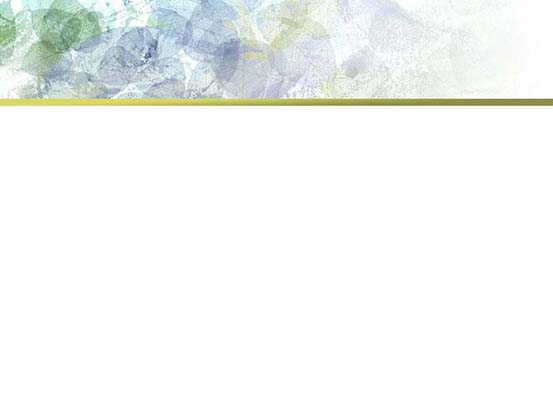 Вопросы для обсуждения
Позволяете ли вы эмоциям победить здравый смысл? 
В каких ситуациях подобное происходит с большей вероятностью? Как вы думаете, почему это происходит?
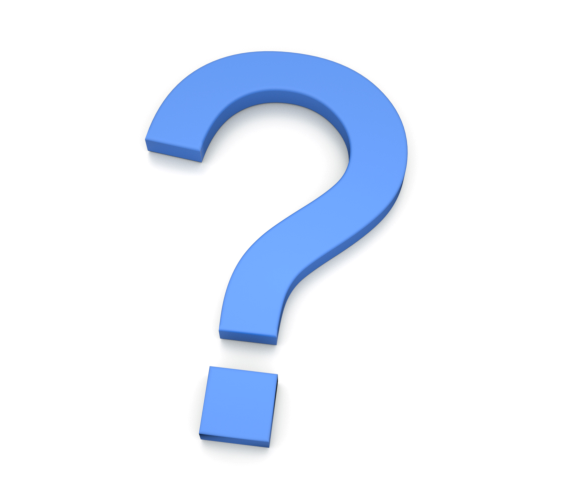 [Speaker Notes: Позволяете ли вы эмоциям победить здравый смысл? 
В каких ситуациях подобное происходит с большей вероятностью? Как вы думаете, почему это происходит?]
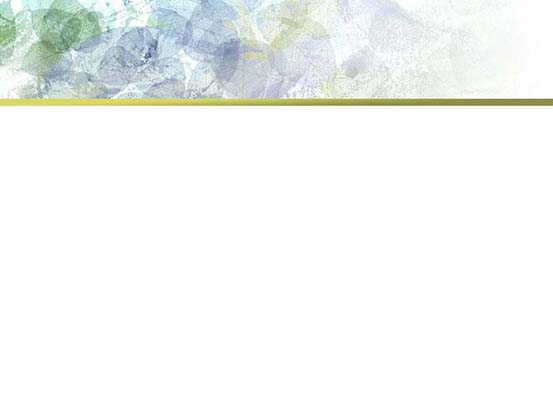 Вопросы для обсуждения
Какие мыслительные шаблоны, перечисленные в списке «Искаженных мыслей» чаще всего у вас возникают? Объясните. 
Какие «болезненные пути» в вашей жизни Господь показал вам — когда вы сами ухудшаете свое настроение и ситуацию?
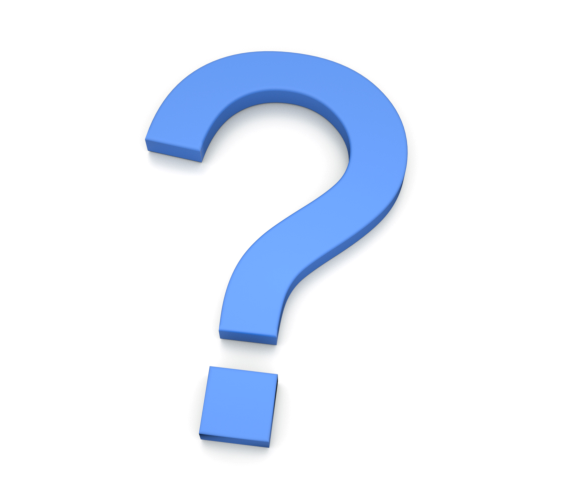 [Speaker Notes: Какие мыслительные шаблоны, перечисленные в списке «Искаженных мыслей» чаще всего у вас возникают? Объясните. 
Какие «болезненные пути» в вашей жизни Господь показал вам — когда вы сами ухудшаете свое настроение и ситуацию?]
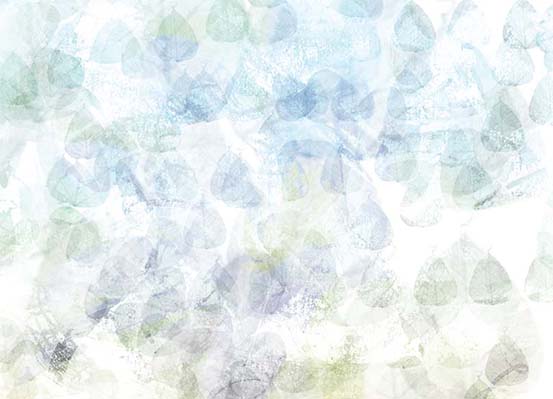 Молитва
«Вот, Я проложу ему пластырь и целебные средства, и уврачую их, и открою им обилие мира и истины».
Иеремии 33:6
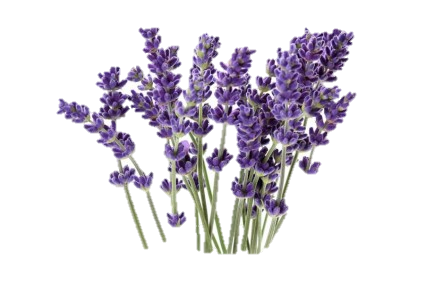 [Speaker Notes: Молитва

«Вот, Я проложу ему пластырь и целебные средства, и уврачую их, и открою им обилие мира и истины».
Иеремии 33:6]